Adding Quad-Precision FP to Classic Flang
Bryan Chan
2021/07/14 rev. 1.0
Requirements
Specification for quad-precision floating point type (quadFP)
REAL(KIND=16), REAL(16), REAL*16
Syntax for quadFP literals
1.0_16, 1.0Q3
Type conversion between quadFP and other types
Operations
Arithmetics: +, -, *, /, **
Comparison: >, <, >=, <=, ==, /=
Assignment: =
Actual arguments, dummy arguments, return types
Intrinsic functions
Input/output and formatting
Current Status
Specification parsing support exists, but is disabled by default


flang -Hy,57,0x4 test.f90




Nothing else works
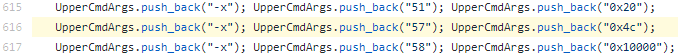 program quadfp_test
    real*16 :: a
    a = 4.0 ** 4.0
    print *, a
end program
F90-S-0091-Constant expression of wrong data type (quadfp.f90: 3)
F90-S-0000-Internal compiler error. mkexpr1: bad const      11  (quadfp.f90: 3)
  0 inform,   0 warnings,   2 severes, 0 fatal for quadfp_test
Proposed Patch Series
Multiple PRs planned
Support quadFP types in flang1/flang2
Add I/O support for quadFP numbers to runtime
Add quadFP intrinsic functions to runtime
Support quadFP complex types in flang1/flang2
Add I/O support for quadFP complex numbers to runtime
Add quadFP complex intrinsic functions to runtime
Statistics
total: 1505 files changed, 45718 insertions(+), 1170 deletions(-)
tools: 69 files changed, 6484 insertions(+), 341 deletions(-)
tools/flang1: 29 files changed, 2806 insertions(+), 240 deletions(-)
tools/flang2: 36 files changed, 3608 insertions(+), 101 deletions(-)
runtime: 137 files changed, 9695 insertions(+), 254 deletions(-)
runtime/libpgmath: 88 files changed, 3422 insertions(+), 9 deletions(-)
runtime/flang, runtime/flangrti, runtime/include: 49 files changed, 6273 insertions(+), 245 deletions(-)
include, lib, etc.: 5 files changed, 146 insertions(+), 17 deletions(-)
test: 1294 files changed, 29393 insertions(+), 558 deletions(-)
Feature Guards
Add a macro "TARGET_SUPPORTS_QUADFP" to build the feature only on supporting architectures




Add a user macro  "__flang_quadfp__" which preprocessed code can use to detect the feature
e.g. test/f90_correct/src/check_mod.F90



Add a llvm-lit feature flag "quadfp" to exclude tests that don't run properly on current host
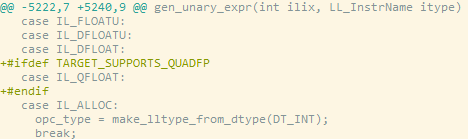 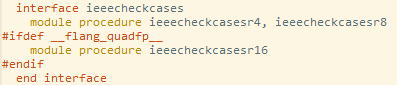 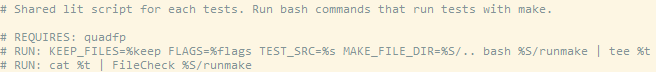 flang1
Existing code already represents quadFP types internally as TY_QUAD and DT_QUAD (symtab.n)

Extend scanner to support quadFP literal constants (TK_QCON)
Extend semantic analysis to support TY_QUAD/DT_QUAD
e.g. use the correct RTE constants for quadFP runtime calls
Extend symbol table to support TY_QUAD/DT_QUAD
Extend AST transformer and ILM writer to support TY_QUAD/DT_QUAD
unary and binary operations
type conversion of expressions and constants
constant folding
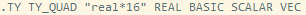 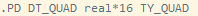 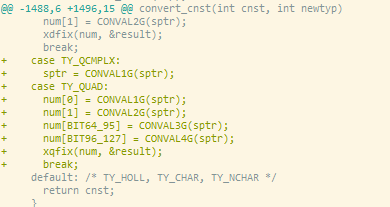 flang2
Add quadFP ILM opcodes in tools/flang2/utils/ilmtp/aarch64/ilmtp.n
constant instantiation, basic operation, type conversion, procedure call (argument and return)
Add quadFP ILM opcodes in tools/flang2/utils/upper/upperilm.in
Guard the newly added opcodes with macro, and preprocess the file before giving it to upperl
Add quadFP ILI opcodes in tools/flang2/utils/ilitp/aarch64/ilitp.n
constant instantiation, basic operation, type conversion, procedure call (argument and return)
Extend expander and optimizer to handle quadFP
constant folding, type conversion of constants, procedure call
Extend LLVM bridge to generate correct quadFP IR
unary and binary operations, procedure call
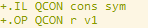 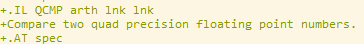 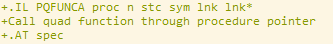 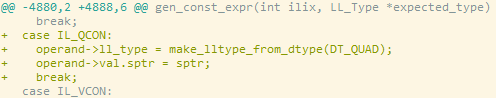 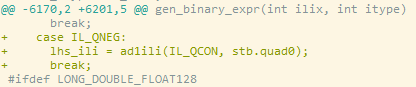 Runtime (I/O)
Extend __REAL16_T to a real quad-precision type

Replace __BIGREAL_T with __REAL16_T where applicable
const.c, fmtconv.c, fmtgetnum.c, nmlread.c, etc.



Reduce impact by leaving __BIGREAL_T (typedef-ed to __REAL8_T)
Should probably be cleaned up eventually; any objection?
Format quadFP numbers correctly
Add format-quad.c for formatting quadFP numbers; based on format-double.c
Add call_format_quad in fmtwrite.c to set up the call to __fortio_format_quad
Support correct rounding in __fortio_ecvt and __fortio_fcvt (fpcvt.c)
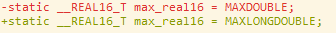 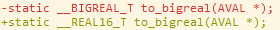 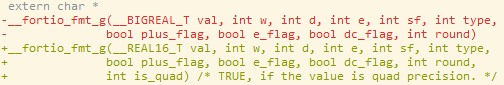 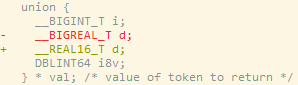 Runtime (libpgmath)
Add "sv_qs" type to the dispatcher









Add long double versions of __nextafter, __scalbn in fltmanip.c
Implement __scalbnl as a wrapper of libm's scalbnl
long double type is 128-bit on AArch64
Implement quadFP functions, e.g. gammaq.c, qcos.c, qexp.c, qpowq.c, qsqrt.c, qtan.c, qsin.c, etc.
Many of them are just wrappers of corresponding libm functions
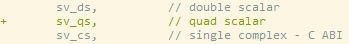 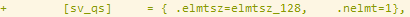 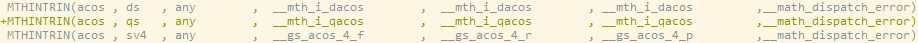 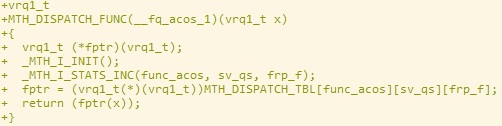 Runtime (Intrinsic functions)
flang1
Define symbols for quadFP intrinsics in tools/flang1/utils/symtab/symini_ftn.n
Extend AST transformer to process quadFP intrinsics
Extend ILM writer emit proper calls to quadFP intrinsics
flang2
Define symbols for quadFP intrinsics in tools/flang2/utils/symtab/symini_ftn.n
Add ILM opcodes for quadFP intrinsics in tools/flang2/utils/ilmtp/aarch64/ilmtp.n
Add ILM opcodes for quadFP intrinsics in tools/flang2/utils/upper/upperilm.n
Add ILI opcodes for quadFP intrinsics in tools/flang2/utils/ilitp/aarch64/ilitp.n
Extend expander, optimizer, and LLVM bridge, to process quadFP intrinsic calls
runtime
Add quadFP constants and functions, e.g. const.c, ieee_arithmetic.F95, mmreal16.c, transpose_real16.c, etc.
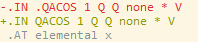 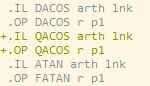 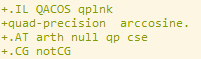